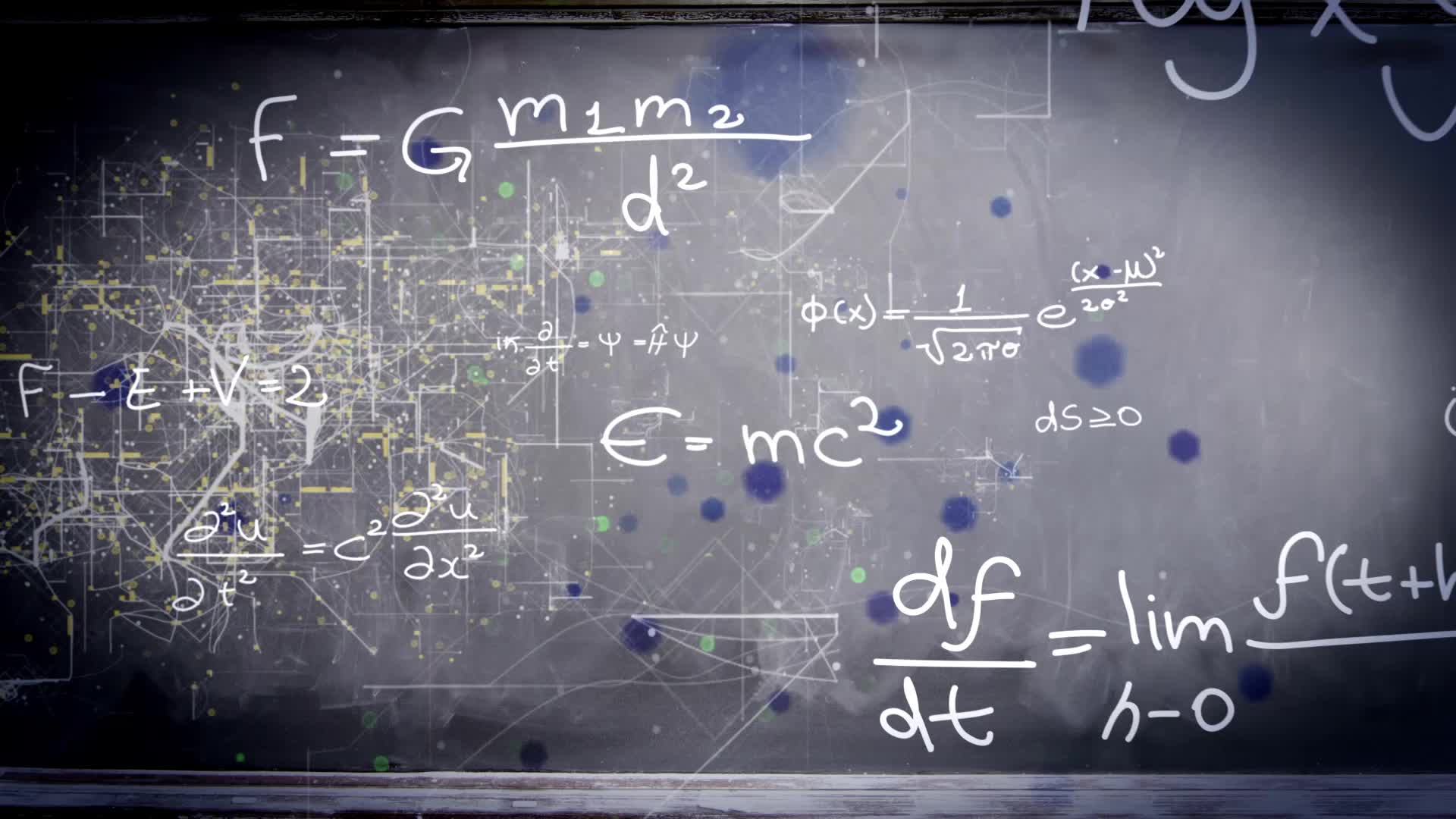 Chapter 3.1:
Extrema On An Interval
HONORS CALCULUS/CALCULUS
Definition of Extrema
Finding Extrema On A Closed Interval
To find the extrema of a continuous function f on a Closed Interval [a, b], use the following steps:

Find the critical numbers of  f in (a, b)

Evaluate f at each critical number in (a, b)

Evaluate f at each endpoint of [a, b]

The Least of These Values is the Minimum/The Greatest is the Maximum
Relative and Absolute Extrema
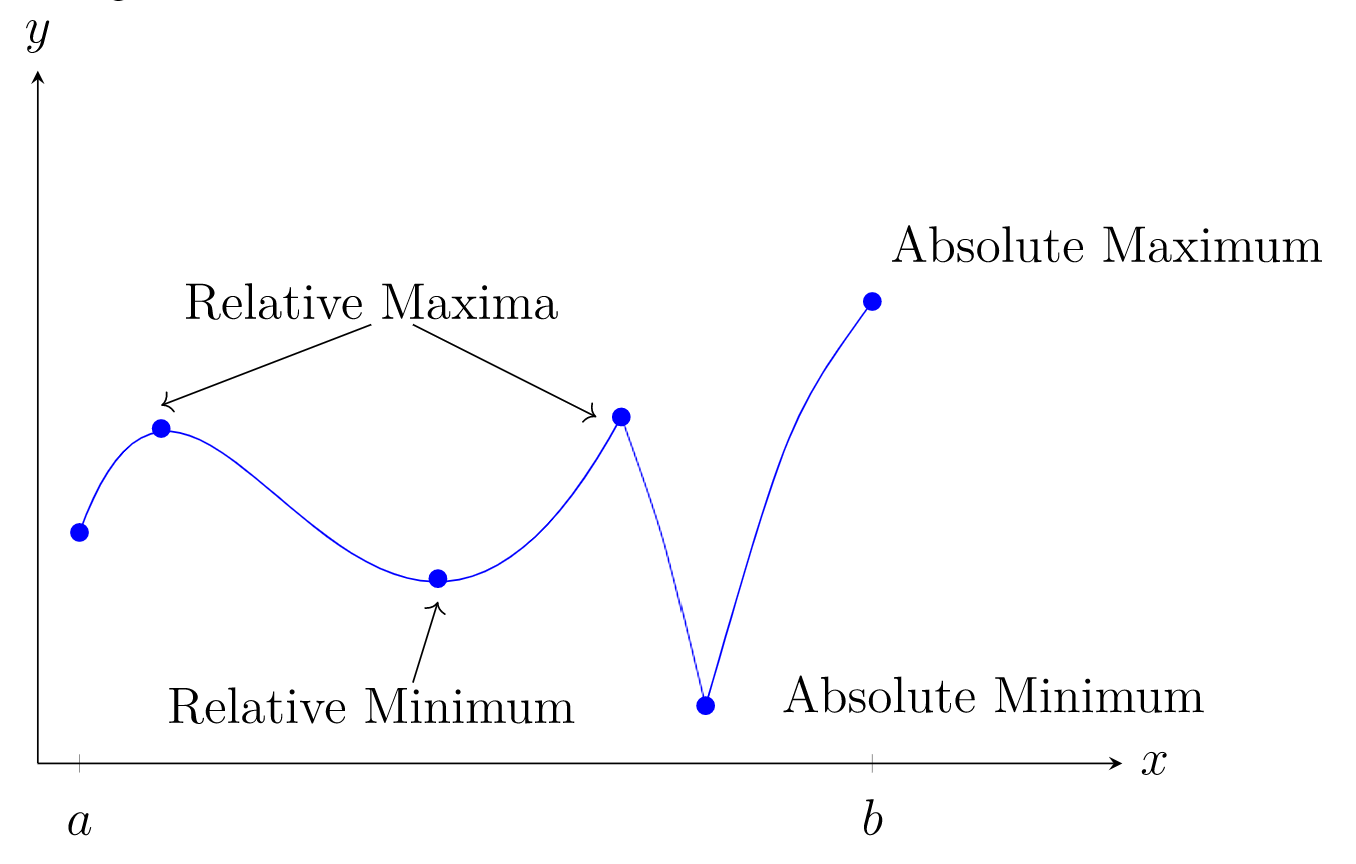